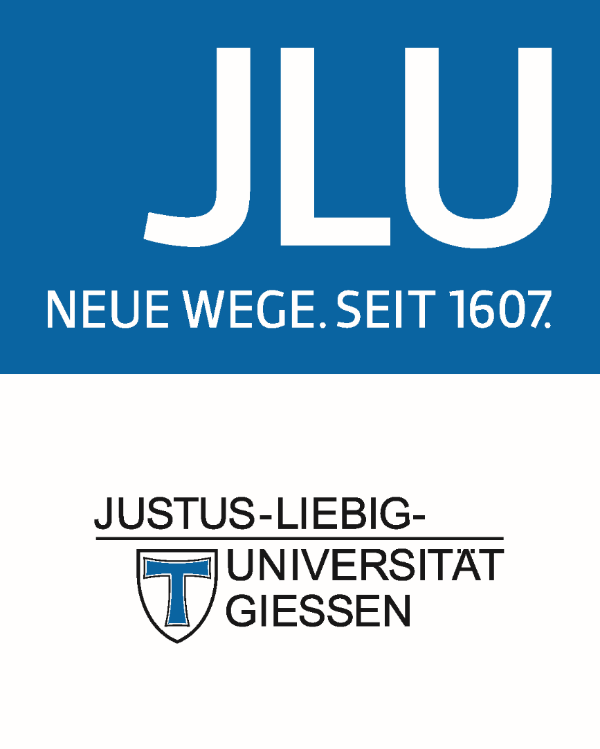 Ihr Titel
Masterseminar WS 2019/2020, Professur für Digitalisierung, E-Business und Operations Management
Name:
Motivation & Problemstellung
Forschungsfrage
…
…
…
Eine oder mehrere Forschungsfragen…
…
…
Theorie und Grundlagen
Auf welchen Theorien bauen Sie auf? Bitte mit Quellangaben (Literatur steht unten links)
…
…
Methodisches Vorgehen
Wie möchten Sie Ihre Forschungsfragen beantworten? Mit welcher Methode? Wie gehen Sie hier genau vor?
Wenn es erste Ergebnisse gibt, können Sie gerne eine weitere Box einfügen, die diese Ergebnisse zeigt
…
…
Literatur
Kommentare
Hariharan, A., Adam, M. T. P., Lux, E., Pfeiffer, J., Dorner, V., Müller, M. B., & Weinhardt, C. (2017). Brownie: A platform for conducting NeuroIS experiments. Journal of the Association for Information Systems, 18(4), 264-296.
Pfeiffer, J., Meißner, M., Prosiegel, J., & Pfeiffer, T. (2014). Classification of goal-directed search and exploratory search using mobile eye-tracking. Proceedings of the International Conference on Information Systems (ICIS).